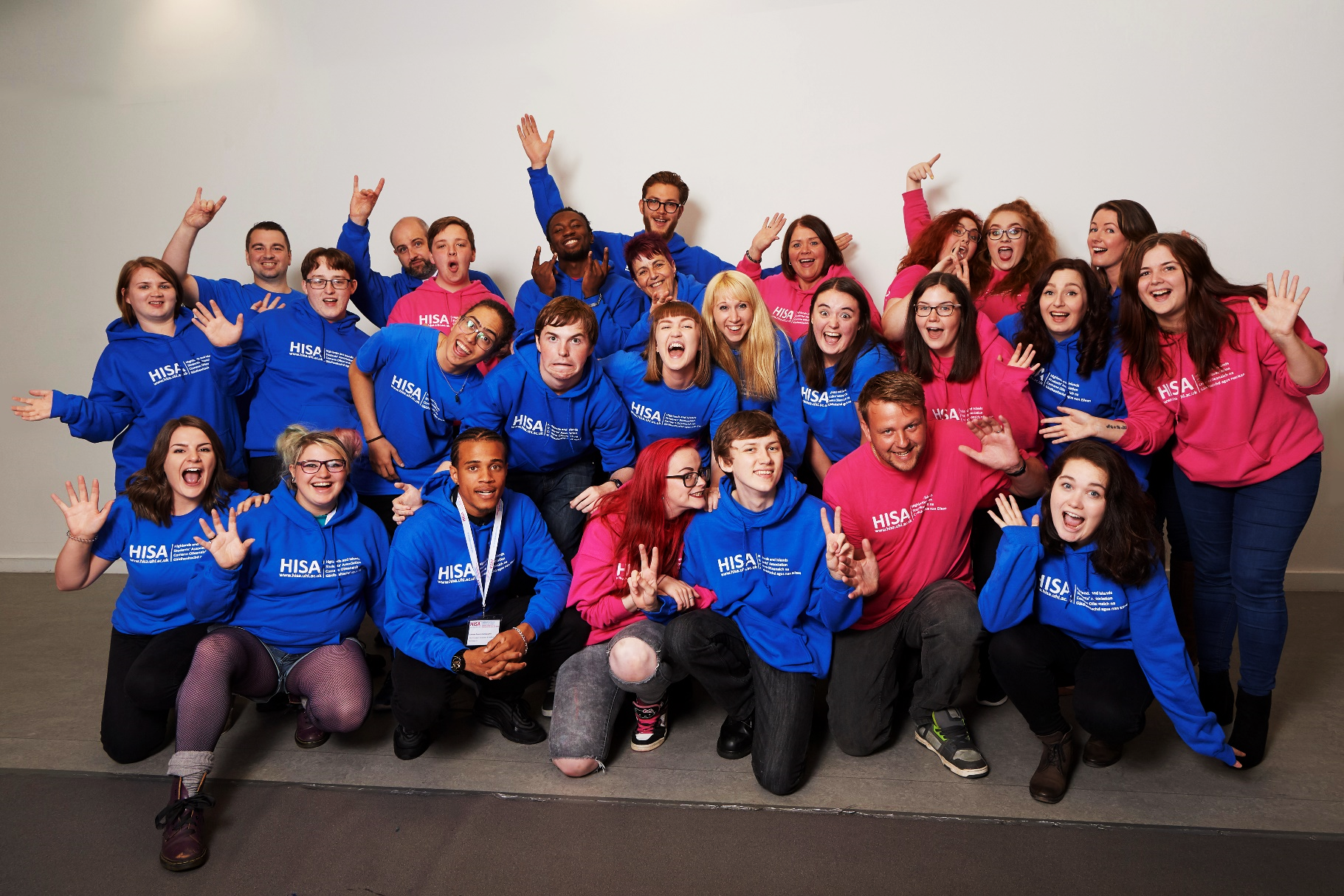 ENGAGING STUDENT REPS
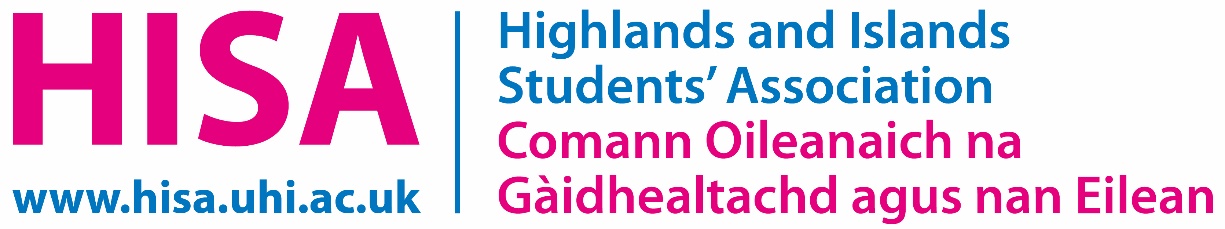 SORCHA KIRKER – HISA VPHE
WHAT ARE STUDENT REPS?
Also known as course, or class representatives

They exist to represent a defined group of students (E.g. a year group, or a class), to the college staff and HISA

They are an essential communication link to the students
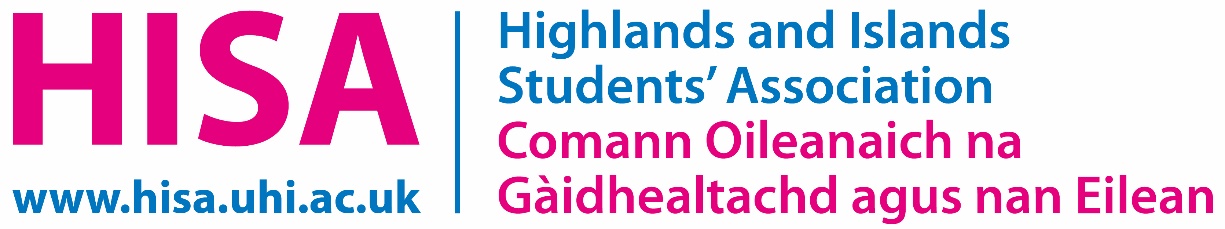 WHAT DO STUDENT REPS DO?
They are the student voice 

They represent the students to college staff and HISA 
 

They feed back to staff on what students have to say about their experience, and on issues that students may be facing on their course.
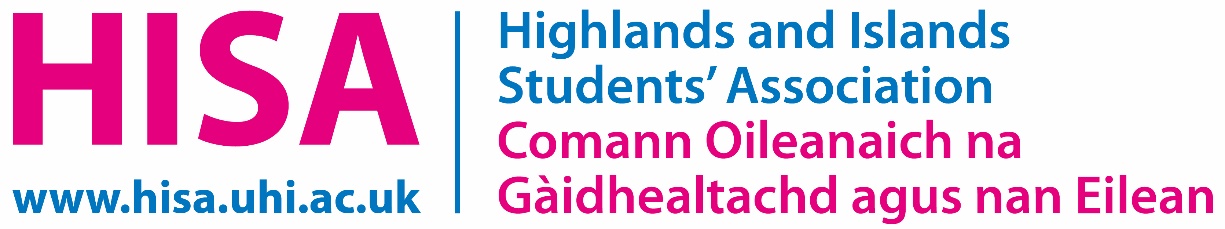 WHAT DO STUDENT REPS DO?
They provide both negative and positive feedback
It is important not only to provide constructive criticism, but to let staff know what they are doing right

They help to improve the student experience 
This may be the learning experience, but it can also be improvements to students experience in general, e.g. social opportunities for students, facilities at the campus

They feedback to the students 
     on any actions taken
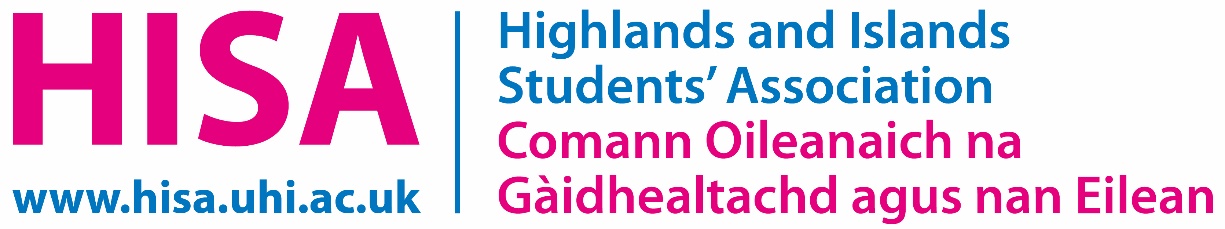 WHAT DO STUDENT REPS DO?
Attend Course Committee Meetings 
Student reps attend meetings with module leaders on course progression

Sit on College Committees 
e.g. College management committee, Student Engagement Group, Learning and Teaching Committee

Involvement in External Reviews 
Where the institution is being 
          reviewed by an external panel
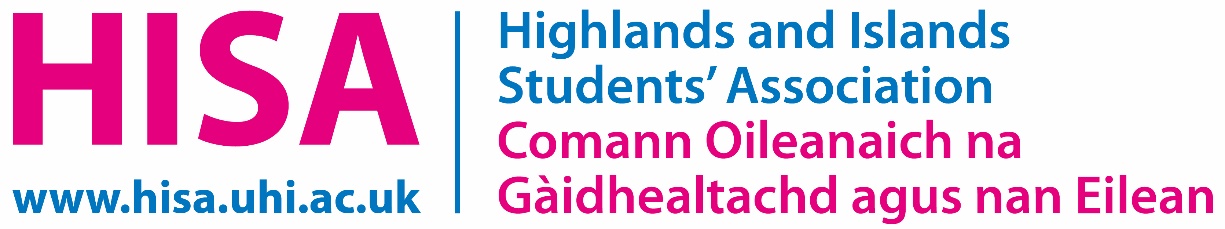 WHAT DO STUDENT REPS DO?
They feed into a much larger picture, engaging with the institution’s Students’ Association and beyond – the National Union of Students (NUS)
E.g. Taking part in democratic conferences held by the NUS, in which they vote on actions to help students nationally
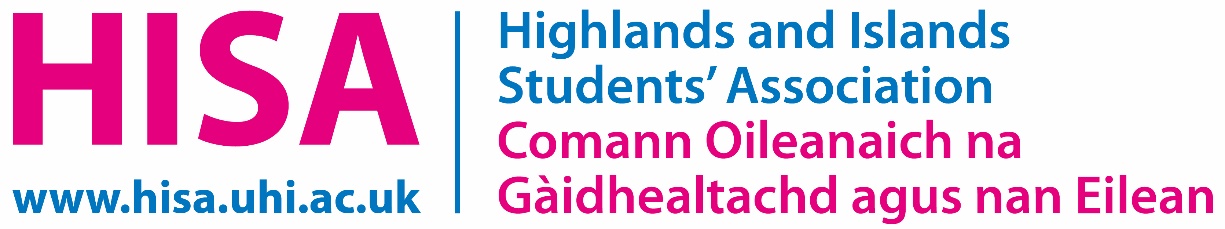 WHY ARE STUDENT REPS IMPORTANT?
If staff are making decisions which will affect students, then students should be involved 
Student reps bring the student voice to these decisions, and staff should make an effort to include them

Students aren’t always forthcoming to staff members 
Course reps provide a crucial link in the communication between students and staff
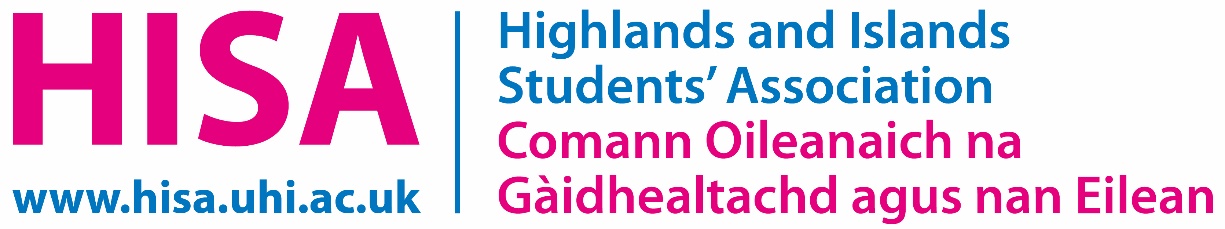 WHY ARE STUDENT REPS IMPORTANT?
They have an important role in promoting student engagement 
They are in the class with the students and can promote the importance of student involvement in the feedback system
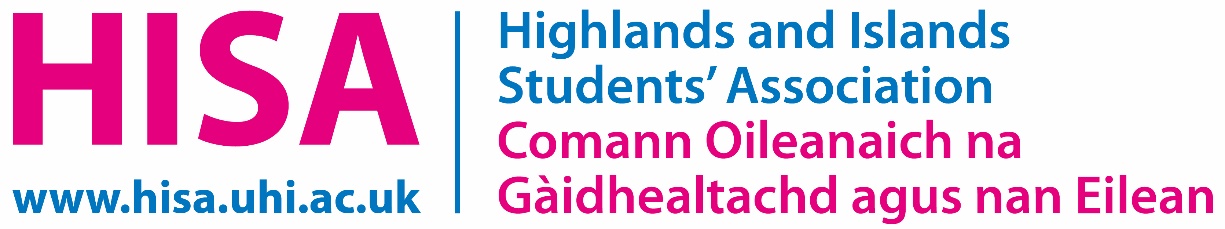 HOW DO STUDENT REPS WORK?
Changes
To
Learning 
And 
Teaching Environment
Changes
To
Students 
Experience
WHAT KIND OF ISSUES CAN STUDENT REPS FEEDBACK ON?
Assessment feedback
Specific issues with a lecturer or teacher
Student events
Teaching methods
Student Reps
Improvements to the campus
Resources
The curriculum
Extra support for students
HISA AND STUDENT REPRESENTATIVES
Reps meet regularly throughout the year as a group to discuss issues with college staff and the Students’ Association (HISA)

HISA Deputes and Local Officers normally attend the rep meetings to gather student feedback, and to update the reps on what the Students’ Association are working on

The officers will also promote activities, events and opportunities to the Student Reps
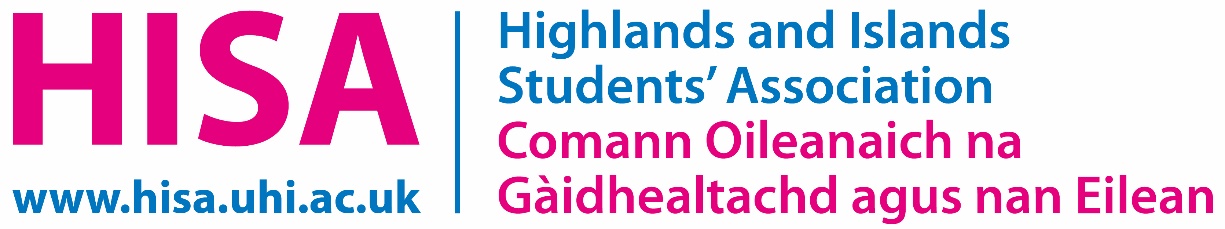 HISA STRUCTURE
13 campuses across the region

18 Depute Presidents and Local Officers communicating from Student Reps and students, to the Executive Committee

Regional Council - The coming together of the executive, and student representatives from every campus
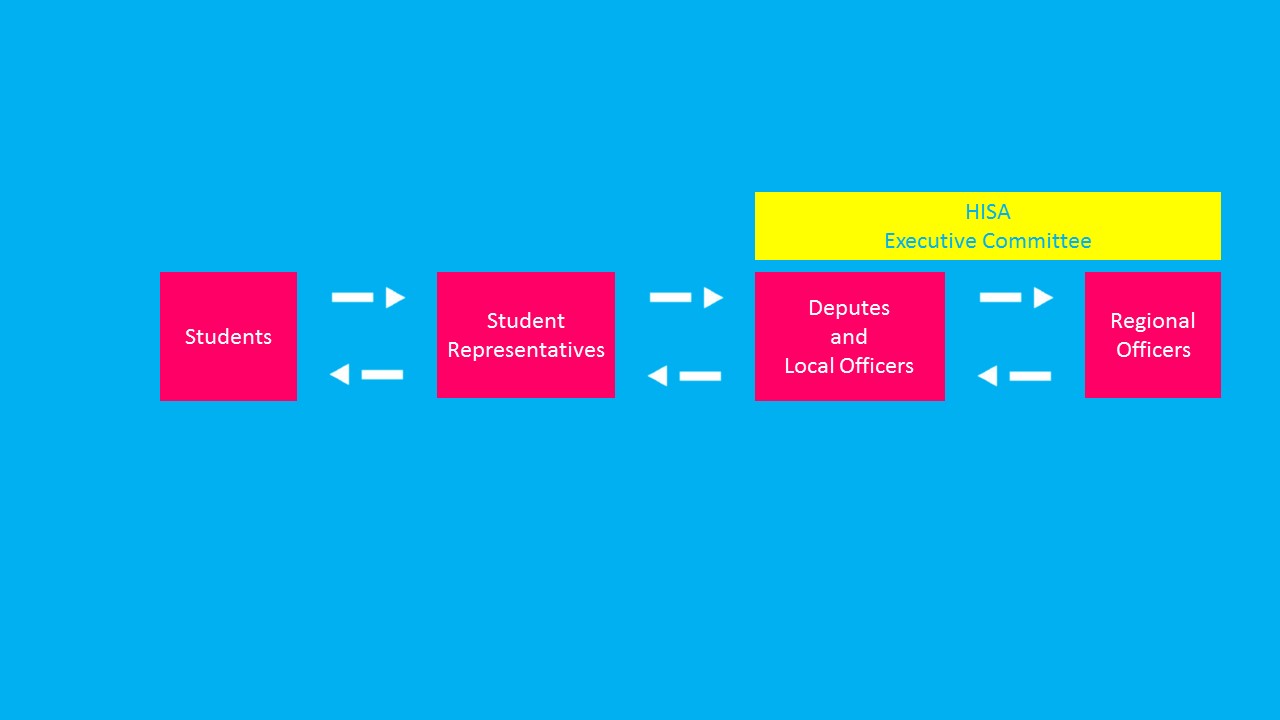 HOW WE WORK
HISA can raise issues at a national level through NUS. Student reps can attend NUS conferences and events with HISA
Students report issues to student reps, to raise with staff or HISA
This cycle then works in reverse - all organisations feed back until it reaches the students
Student reps provide feedback to their local HISA Depute President who provide support locally, or will raise it with the HISA Executive
Student reps can also sit other committees, as well as attend events (E.g. Regional Council)
CLASS REP MAPPING PROJECT (2016)
Necessary as every AP has a different Student Rep System due to the unique nature of the partners:

Terminology
Meeting structure
Number of reps
Level of engagement
Size of system
Staff value
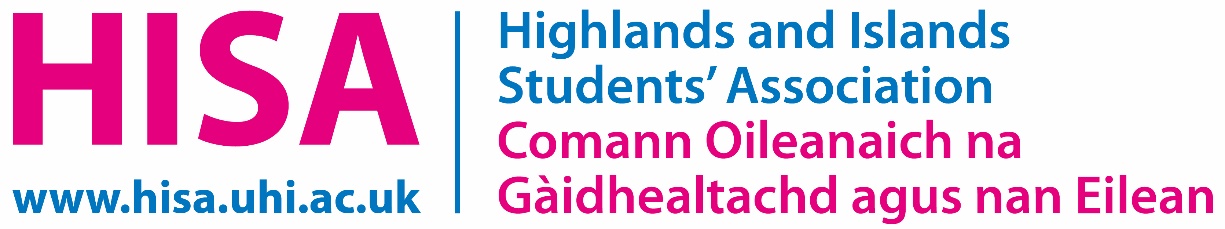 CLASS REP MAPPING PROJECT (2016)
Findings:

Attendance patterns similar – high at the beginning, low at the end
Systems vary in size
Variation in election processes
NAFC had no system (it does now)
HTC + SAMS = HE only
Variation in meetings reps are invited to
Variation in amount of rep meetings and the structure
Variation in training provided
APs definition of ‘class’
Inconsistency in officer 
     involvement
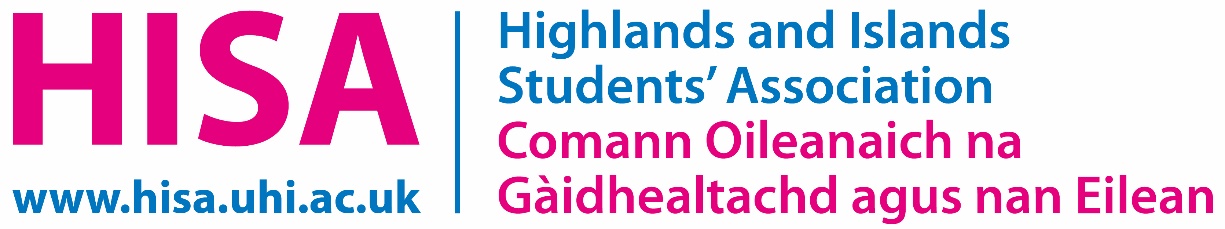 STUDENT REP INVOLVEMENT WITH HISA
Regional Council
Every Academic Partner is assigned 4 spaces for Student Reps to attend this event with their Local HISA Officer

National Events
Attendance at NUS Scotland Events (E.g. NUS Scotland Conference)
Attendance at sparqs events 

National Recognition
Student Rep from LCC won College Student Rep of the year in the sparqs awards 2017
Student Rep from Orkney 
     nominated at the same event
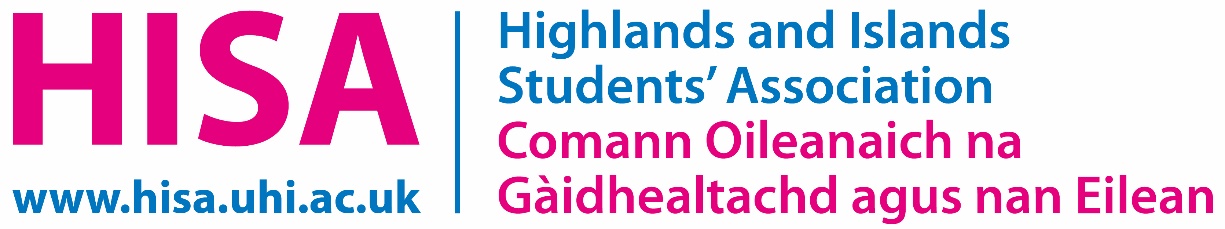 STUDENT REP INVOLVEMENT WITH HISA
Student Reps on NUS Scotland Committees
3 Student Reps elected to separate NUS Scotland Committees:
- NUS Scotland Women’s Committee
- NUS Scotland Disabled Students’ Committee
- NUS Scotland LGBT+ Committee
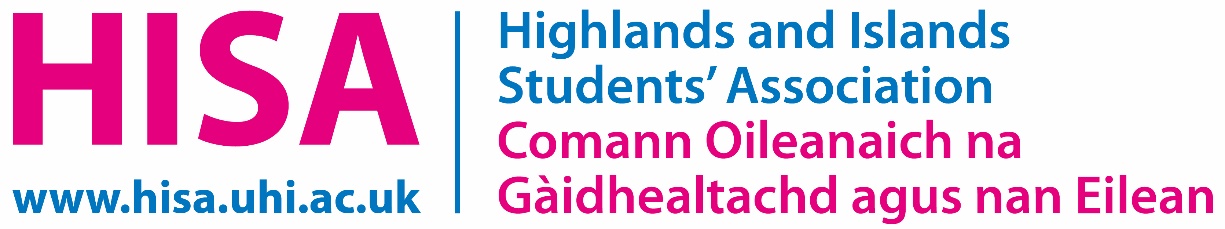 WHAT WE ARE GOING TO WORK ON
Student Partnership Agreement 2018-19 – ‘Class Reps’ theme

Enhancement Themes Project

Engagement with Distance Learners and Networked Students

Re-map Student Rep systems across UHI

Train the Trainer
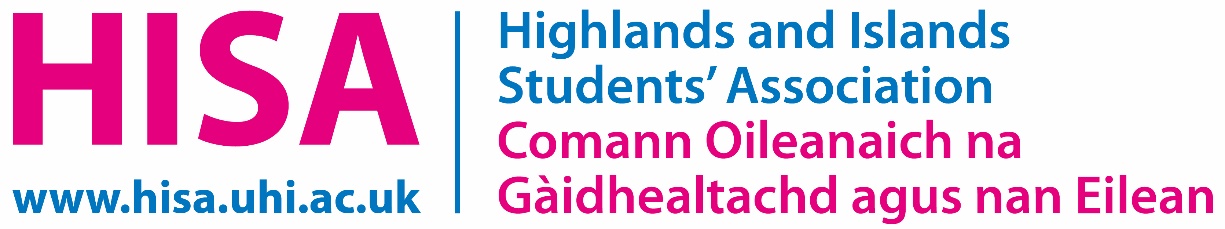 HOW CAN STAFF ENGAGE MORE WITH STUDENT REPS?
Promote engagement with the Student Rep system at your Academic Partner

Support students in their role
Give them time at the beginning/end of class to feedback to their fellow students
Ask them if there were any points raised at the meeting that you should be aware of

Help recruit reps at the start of the year

Make students aware of who 
     their Student Rep is
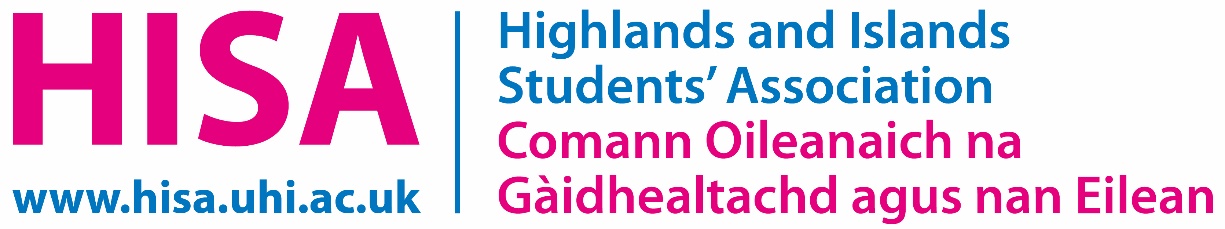 HOW CAN STAFF ENGAGE MORE WITH STUDENT REPS?
Ensure Student Reps are invited to the appropriate meetings (E.g. Course Committee Meetings)
Support them in their attendance (go through the meeting papers, ask if there is anything they don’t understand, ensure they are clear on their role at the meeting etc.)

Ensure that Student Reps are involved in any feedback processes to do with your class
Seek their advice/help if you wish to gather any student feedback
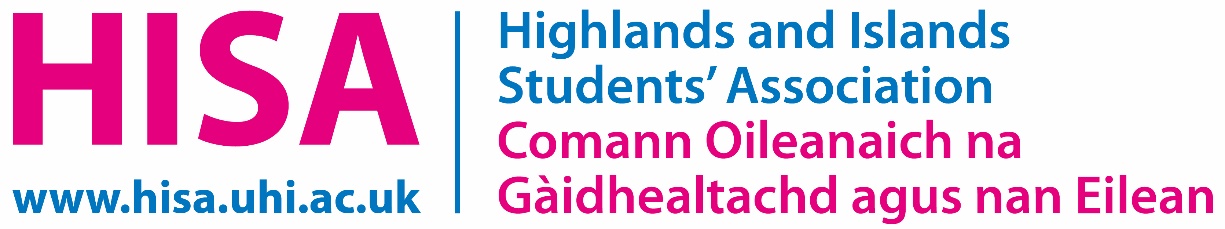 HOW CAN STAFF ENGAGE MORE WITH STUDENT REPS?
Get Student Reps to update the students on any work 
     you have done based on student feedback (closing the 
     feedback loop)
It is crucial that students are made aware of any 
     changes you make, so that they know their feedback 
     has been taken onboard)

Communicate! Communicate! Communicate!
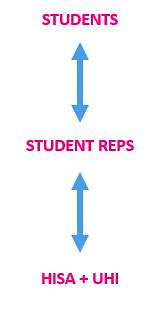 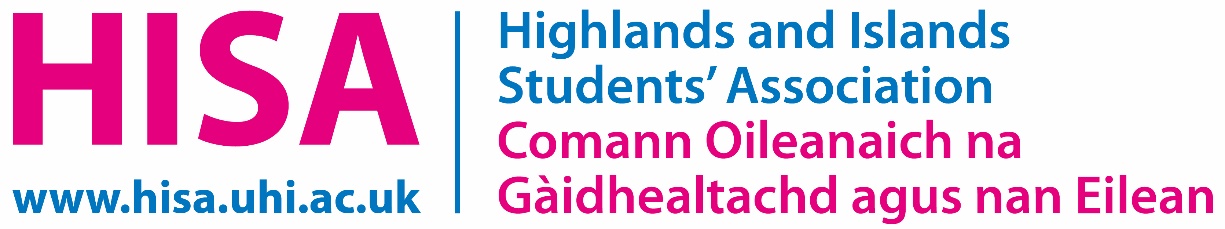 ANY 
QUESTIONS?

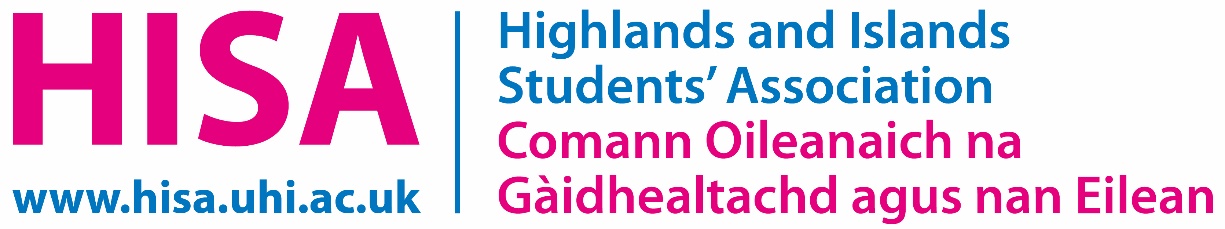